“Promoting Diversity & Inclusion (D&I) in the Federal Workplace”
Presenter:
Cynthia Dunn, Director, Internal Revenue Service (IRS)
Tax Exempt and Government Entities Division (TE/GE)
Equity Diversity & Inclusion (EDI)
1
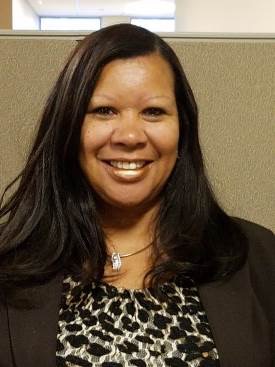 About Me
Cynthia “Cin-dee” D. Dunn, Director, Internal Revenue Service (IRS), Tax Exempt and Government Entities (TE/GE), Equity, Diversity and Inclusion (EDI)
Direct Report to the TE/GE Commissioner’s Office 
Longest serving EEO/EDI Director for IRS
38+ Years of Federal Government Service
EEO/EDI/Diversity/Civil Rights Field since 1992
National EEO Life Memberships:  Federally Employed Women (FEW), Blacks In Government (BIG), Federal Asian Pacific American Council (FAPAC), Society of American Indian Government Employees (SAIGE), Deaf in Government (DiG)
Workshop Presenter
Proud Mother and Grandmother
2
What is Diversity & Inclusion?
Definition of Diversity:  A collective mix of individual attributes applied in pursuit of organizational objectives.
Definition of Inclusion:  Creating a culture that connects each employee to the organization, encourage collaboration, flexibility, fairness, and leverages diversity throughout the organization so that all individuals are enabled to participate and contribute to their full potential.

How it all fits together:  A diverse workforce that is inclusive ensures equal employment opportunity for all.
3
Valuing Diversity
“Valuing diversity means creating a workplace that respects people’s differences and recognizes the unique contributions that individuals can make.”




Mona Lisa Faris, President and Publisher
Black EOE Journal
4
Inter-Relationship & Differences Between Equal Employment Opportunity (EEO), Affirmative Action (AA), and Diversity
Affirmative Action
Goal:  Eliminate under-
Representation in the workplace

Coverage:  Minorities, Women,
And person with disabilities
NOTE:  The law requires Federal
Agencies to develop an AEP
With action items that address
Underrepresentation of 
Minorities, women, and people
With disabilities.  No longer the
AEP; it is now Management
Directive (MD) 715.
Diversity & Inclusion
Goal:  Creating a more inclusive workforce.

Coverage:  Everyone; leaving no one out.
NOTE:  Diversity and Inclusion initiatives are not mandated by law.  An Executive Order was signed in 2011 mandating all federal agencies to develop a D&I Plan which outlines the agencies to promote diversity and inclusion in the Federal Workforce.
EEO
Goal:  To prohibit discrimination in employment.

Coverage: All protected classes; which are race, color, national origin, religion, sex, disability, age, reprisal,
*sexual orientation, *parental status, and *genetic information 
NOTE:  EEO is distinct from diversity and focuses on equality and equal access.  EEO is legally-based in compliance with EEO Policy that is mandated by law.
Executive Order (EO) 13583 “Establishing a Coordinated Government-Wide Initiative to Promote Diversity & Inclusion in the Federal Workforce”
“Our Nation derives strength from the diversity of its population and from its commitment to equal opportunity for all. We are at our best when we draw on the talents of all parts of our society, and our greatest accomplishments are achieved when diverse perspectives are brought to bear to overcome our greatest challenges.” 


—President Obama, Executive Order 13583
6
What is an Executive Order (EO)?
An Executive Order (EO) is a signed, written, and published directive from the President of the United States that manages operations of the federal government. An EO:
 
Is authorized by Article Two of the United States Constitution
Requires no approval from Congress

Only a sitting U.S. President may overturn an existing EO.
7
On 8/18/2011 President Obama signed the Executive Order 13583, “Establishing a Coordinated Government-wide Initiative to Promote Diversity and Inclusion in the Federal Workplace.”
8
EO13583 Mandates
Develop and issue a Government-wide Diversity and Inclusion Strategic Plan to focus on workforce diversity, workplace inclusion and agency accountability and leadership. 
Establish a workplan that highlights hiring, promotion, retention, professional development and training policies and practices. 
Identify appropriate practices to improve the effectiveness of each agency’s efforts to recruit, hire, promote, retain and train a diverse workforce.
Establish a system for reporting regularly on agencies' progress in implementing their agency-specific Diversity and Inclusion plan.
Implement the agency-specific Diversity and Inclusion Strategic Plan.
9
Advantages of EO 13583
There are several advantages to government-wide diversity and inclusion in the federal workplace: 
Sets a tone for the private sector to cultivate. 
Provides a safe-haven for future and current federal workers.
 Preserves fairness and equal opportunity to everyone. 
Ensures that every agency is incorporating the same or similar principals.
10
Seven phrases banned by Current Administration
“According to the Washington Post, policy analysts at the Centers for Disease Control (CDC) and Prevention were told by others in the Trump administration that the use of seven specific words and phrases would be prohibited in the use in 2018 budget documents.” The words are: 
 vulnerable 			diversity                             
 evidence-based		entitlement
 science-based		transgender
 fetus 						

 Source:  The Washington Post, dated December 15, 2017
11
What will a Rescinded EO 13583 mean for the future?
There are several drawbacks if the EO 13583 is overturned: 
Federal agencies will no longer have a mandated requirement. 
Some private sector may discontinue diversity and inclusion practices. 
The number of EEO complaints could increase because the equity barriers the EO intended to eliminate may unwittingly reoccur.
A federal workforce that does not embrace diversity and inclusion.
12
How Can We Promote Diversity and Inclusion in our Workplace?
Lead by example
Create a welcoming environment
Incorporate diversity
Commitment
“Walk the Talk”
13
How to get involved in diversity and inclusion efforts?
It’s imperative that we understand the impact that diversity and inclusion has on our culture. Staying informed on new developments and taking the necessary action will help preserve diversity and inclusion efforts.

We need to help students and parents cherish and preserve the ethnic and cultural diversity that nourishes and strengthens this community - and this nation.”
— Cesar Chavez
14
Diversity vs. Inclusion
DIVERSITY IS BEING ASKED TO THE DANCE, 
INCLUSION IS BEING ASKED TO DANCE ONCE YOU’RE THERE.

DIVERSITY IS THE MIX…
…INCLUSION IS MAKING SURE THE MIX WORKS WELL.
15
Population by Race and Hispanic OriginPast (2014) and Future (2060)
16
Cynthia’s Final thoughts
IN THE NEWS!  Housing and Urban Development (HUD) Secretary Ben Carson is proposing to change the agency mission statement.  It currently  reads: 
“HUD’s mission is to create strong, sustainable, inclusive communities and quality affordable homes for all. HUD is working to strengthen the housing market to bolster the economy and protect consumers; meet the need for quality affordable rental homes; utilize housing as a platform for improving quality of life; build inclusive and sustainable communities free from discrimination, and transform the way HUD does business.”
17
CYNTHIA’S FINAL THOUGHTS CONT.
HUD Secretary Ben Carson’s proposed mission statement is: 
“HUD’s mission is to ensure Americans have access to fair, affordable housing and opportunities to achieve self-sufficiency, thereby strengthening our communities and nation. ”
18
What Are Your Thoughts?  Do you believe that Diversity and Inclusion is here to stay?
Answer these questions…
If EO 13583 is overturned by President Trump, then what?
Do you believe that your organization will still promote D&I initiatives?
What can you do to encourage leaders that D&I is important in any organization?
19
Thank you for your attention…
Contact Information
Cynthia Dunn, Director
Internal Revenue Service (IRS)
Tax Exempt and Government Entities (TE/GE)
Equity, Diversity & Inclusion (EDI)
		999 North Capital Street, NE
Washington, DC  20002
Phone:  202-317-8651
Cell:  202-360-0867
The best way to contact me:  Cynthia.D.Dunn@irs.gov